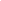 Computational Game TheoryAmos FiatSpring 2012
Social Welfare, Arrow + Gibbard-Satterthwaite, VCG+CPP
Adapted from slides by 

Uri Feige      Robi Krauthgamer      Moni Naor
1
TexPoint fonts used in EMF. 
Read the TexPoint manual before you delete this box.: AAAA
Social choice or Preference Aggregation
Collectively choose among outcomes
Elections, 
Choice of Restaurant
Rating of movies
Who is assigned what job
Goods allocation
Should we build a bridge?

Participants have preferences over outcomes

A social choice function aggregates those preferences and picks an outcome
Voting
If there are two options and an odd number of voters
Each having a clear preference between the options 
Natural choice: majority voting
Sincere/Truthful
Monotone 
Merging two sets where the majorities are the same preserves majority
Order of queries has no significance
When there are more than two options:
If we start pairing the alternatives:
Order may matter
Assumption: n voters give their complete ranking on set A of alternatives

L – the set of linear orders on A (permutations).
Each voter i provides Ái 2 L  
Input to the aggregator/voting rule is  (Á1, Á2,… , Án )
Goals 
A function f: Ln  A is called a social choice function
Aggregates voters preferences and selects a winner
A function W: Ln  L is called a social welfare function
Aggergates voters preference into a common order
a10, a1, … , a8
am
a2
a1
A
Examples of voting rules
Scoring rules: defined by a vector (a1, a2, …, am)
Being ranked ith in a vote gives the candidate ai points
Plurality: defined by (1, 0, 0, …, 0) 
Winner is candidate that is ranked first most often
Veto: is defined by (1, 1, …, 1, 0) 
Winner is candidate that is ranked last the least often
Borda: defined by (m-1, m-2, …, 0)

Plurality with (2-candidate) runoff: top two candidates in terms of plurality score proceed to runoff.
Single Transferable Vote (STV, aka. Instant Runoff): candidate with lowest plurality score drops out; for voters who voted for that candidate: the vote is transferred to the next (live) candidate
Repeat until only one candidate remains
Jean-Charles de Borda 1770
Marquis de Condorcet
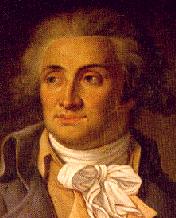 Marie Jean Antoine Nicolas de Caritat, marquis de Condorcet
1743-1794
There is something wrong with Borda! [1785]
Condorcet criterion
A candidate is the Condorcet winner if it wins all of its pairwise elections
Does not always exist…
Condorcet paradox: there can be cycles
Three voters and candidates:
 a > b > c,  b > c > a,  c > a > b
 a defeats b, b defeats c, c defeats a
Many rules do not satisfy the criterion
For instance: plurality:
b > a > c > d
c > a > b > d
d > a > b > c
a is the Condorcet winner, but not the plurality winner
Candidates a and b: 
 Comparing how often a is ranked above b, to how often b is ranked above a
Also Borda:
a > b > c > d > e
a > b > c > d > e
c > b > d > e > a
Even more voting rules…
Kemeny: 
Consider all pairwise comparisons. 
Graph representation: edge from winner to loser
Create an overall ranking of the candidates that has as few disagreements as possible with the pairwise comparisons.
Delete as few edges as possible so as to make the directed comparison graph acyclic 

Approval [not a ranking-based rule]: every voter labels each candidate as approved or disapproved. Candidate with the most approvals wins

How do we choose one rule from all of these rules?
What is the “perfect” rule?
We list some natural criteria
Honor societies 
General Secretary of the UN
Arrow’s Impossibility Theorem
Skip to the 20th Centrury
Kenneth Arrow, an economist. In his PhD thesis, 1950, he:
Listed desirable properties of voting scheme
Showed that no rule can satisfy all of them.
Properties
Unanimity
Independence of irrelevant alternatives
Not Dictatorial
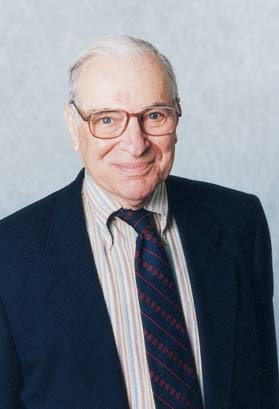 Kenneth Arrow
1921-
Independence of irrelevant alternatives
Independence of irrelevant alternatives: if
the rule ranks a above b for the current votes,
we then change the votes but do not change which is ahead between a and b in each vote
	then a should still be ranked ahead of b.
None of our rules satisfy this property
Should they?
b
a
a
¼
a
a
b
a
a
b
b
b
b
Arrow’s Impossibility Theorem
Every Social Welfare Function W over a set A of at  least 3 candidates:
   If it satisfies
Independence of irrelevant alternatives
Pareto efficiency:
If for all i  a Ái b 
then a Á b where W(Á1, Á2,… , Án ) = Á 
Then it is dictatorial : for all such W there exists an index i such that for all Á1, Á2,… , Án 2 L, W(Á1, Á2,… , Án ) = Ái
Proof of Arrow’s Theorem
Claim: Let W be as above, and let 
Á1, Á2,…, Án  and Á’1, Á’2,…, Á’n  be two profiles s.t.
Á=W(Á1, Á2,…, Án) and Á’=W(Á’1, Á’2,…, Á’n)
and where for all i
a Ái b    c Á’i d
Then a Á b    c Á’ d
Proof: suppose a Á b and c b  
Create a single preference i from Ái and Á’i: where c is just below a and d just above b. 
Let  Á=W(Á1, Á2,…, Án) 
We must have: (i) a Á b (ii) c Á a and (iii) b Á d
And therefore c Á d and c Á’ d
Proof of Arrow’s Theorem: Find the Dictator
Claim: For arbitrary  a,b 2 A consider profiles
Voters
Hybrid argument
1
Change must happen at some profile i*
Where voter i* changed his opinion
2
…
n
Claim: this i* is the dictator!
0
1
2
n
a Á b
b Á a
Profiles
Proof of Arrow’s Theorem: i* is the dictator
Claim: for any Á1, Á2,…, Án  and Á=W(Á1,Á2,…,Án) and c,d 2 A. If c Ái* d then c Á d.
Proof: take e  c, d and 
for i<i* move e to the bottom of Ái 
for i>i* move e to the top of Ái 
for i* put e between c and d 
For resulting preferences: 
Preferences of e and c like a and b in profile i*. 
Preferences of e and d like a and b in profile i*-1.
c Á e
e Á d
Therefore c Á d
Social welfare vs. Social Choice
A function f: Ln  A is called a social choice function
Aggregates voters preferences and selects a winner
A function W: Ln  L is called a social welfare function
Aggergates voters preference into a common order

We’ve seen: 
Arrows Theorem: Limitations on Social Welfare functions
Next:
Gibbard-Satterthwaite Theorem: Limitations on Incentive Compatible Social Choice functions
15
Strategic Manipulations
A social choice function f can be manipulated by voter i if for some  Á1, Á2,…, Án  and Á’i and we have a=f(Á1,…Ái,…,Án) and a’=f(Á1,…,Á’i,…,Án) but  a Ái a’
  voter i prefers a’ over a and can get it by changing     her vote from her true preference Ái to Á’i

f is called incentive compatible if it cannot be manipulated
Gibbard-Satterthwaite Impossibility Theorem
Suppose there are at least 3 alternatives
There exists no social choice function f that is simultaneously:
Onto 
for every candidate, there are some preferences so that the candidate alternative is chosen
Nondictatorial
Incentive compatible
Proof of the Gibbard-Satterthwaite Theorem
Construct a Social Welfare function Wf  (total order) based on f. 
Wf(Á1,…,Án) =Á 
where aÁb iff 
f(Á1{a,b},…,Án{a,b}) =b
Keep everything in order but move a and b to top
Homework
Complete in full the proof of the Gibbard-Satterthwaite Theorem
19
Proof of the Gibbard-Satterthwaite Theorem
Claim: for all Á1,…,Án and any S ½ A we have f(Á1S,…,ÁnS,) 2 S 


Take a 2 S. There is some Á’1, Á’2,…, Á’n where
 f(Á’1, Á’2,…, Á’n)=a. 
Sequentially change Á’i to ÁSi 
At no point does f output b 2 S.
Due to the incentive compatibility
Keep everything in order but move elements of S to top
Proof of Well Form Lemma
Antisymmetry: implied by claim for S={a,b}
Transitivity: Suppose we obtained contradicting cycle a Á b Á c Á a
take S={a,b,c} and suppose  a = f(Á1S,…,ÁnS)
Sequentially change  ÁSi to Ái{a,b}
Non manipulability implies that
f(Á1{a,b},…,Án{a,b}) =a and b Á a.
Unanimity: if for all i b Ái a  then
 (Á1{a,b}){a} =Á1{a,b} and f(Á1{a,b},…,Án{a,b}) =a
Will repeatedly use the claim to show properties
Proof of Well Form Lemma
Independence of irrelevant alternatives: if there are two profiles Á1, Á2,…, Án  and Á’1, Á’2,…, Á’n  where for all i bÁi a  iff bÁ’i a, then 
f(Á1{a,b},…,Án{a,b}) = f(Á’1{a,b},…,Á’n{a,b})
by sequentially flipping from Ái{a,b} to Á’i{a,b} 
Non dictator: preserved
Social choice in the quasi linear setting
Set of alternatives A
Who wins the auction
Which path is chosen
Who is matched to whom
Each participant: a type function ti:A  R
Note: real value, not only a Ái b 
Participant = agent/bidder/player/etc.
Mechanism Design
We want to implement a social choice function 
(a function of the agent types)
Need to know agents’ types
Why should they reveal them? 
Idea: Compute alternative (a in A) and payment vector p
Utility to agent i of alternative a with payment pi is ti(a)-pi
Quasi linear preferences
The setting
A social planner wants to choose an alternative according to players’ types:
f : T1 × ... × Tn → A
Problem: the planner does not know the types.
Example: Vickrey’s Second Price  Auction
Single item for sale
Each player has scalar value zi – value of getting item
If he wins item and has to pay p: utility zi-p
If someone else wins item: utility 0
Second price auction: Winner is the one with the highest declared value zi. Pays the second highest bid 
p*=maxj  i zj

Theorem (Vickrey): for any every z1, z2,…,zn and every zi’. Let ui be i’s utility if he bids zi and u’i if he bids zi’. Then ui ¸ u’i..
Direct Revelation Mechanism
A direct revelation mechanism is a social choice function 
f: T1  T2  …  Tn  A
and payment functions pi: T1  T2  …  Tn  R 
Participant i pays pi(t1, t2, … tn)



A mechanism (f,p1, p2,… pn) is 
incentive compatible in dominant strategies
 if for every t=(t1, t2, …,tn), i and ti’ 2 Ti: if a = f(ti,t-i) and a’ = f(t’i,t-i) then 
ti(a)-pi(ti,t-i) ¸ ti(a’) -pi(t’i,t-i)
t=(t1, t2,… tn)
t-i=(t1, t2,… ti-1 ,ti+1 ,… tn)
Vickrey Clarke Grove Mechanism
A mechanism (f,p1, p2,… pn ) is called Vickrey-Clarke-Grove (VCG) if 
f(t1, t2, … tn) maximizes i ti(a) over A
Maximizes welfare
There are functions h1, h2,… hn where 
hi: T1  T2  … Ti-1  Ti+1  … Tn  R 
we have that:
pi(t1, t2, … tn) = hi(t-i) - j  i tj(f(t1, t2,… tn))
Does not depend  on  ti
t=(t1, t2,… tn)
t-i=(t1, t2,… ti-1 ,ti+1 ,… tn)
Example: Second Price Auction
Recall: f assigns the item to one participant and
ti(j) = 0 if j  i and ti(i)=zi 
f(t1, t2, … tn) = i s.t. zi =maxj(z1, z2,… zn)
hi(t-i) = maxj(z1, z2, … zi-1, zi+1 ,…, zn)

pi(t) = hi(v-i) - j  i tj(f(t1, t2,… tn))

If i is the winner pi(t) = hi(t-i) = maxj  i zj  
and for j  i 
pj(t)= zi – zi = 0
A={i wins|I 2 I}
VCG is Incentive Compatible
Theorem: Every VCG Mechanism (f,p1, p2,… pn) is incentive compatible
Proof: 
Fix i, t-i, ti and  t’i. Let a=f(ti,t-i) and a’=f(t’i,t-i). 
Have to show
ti(a)-pi(ti,t-i) ¸ ti (a’) -pi(t’i,t-i) 
Utility of i when declaring ti: ti(a) + j  i tj(a) - hi(t-i)
Utility of i when declaring t’i: ti(a’)+ j  i tj(a’)- hi(t-i)
Since a maximizes social welfare
ti(a) + j  i tj(a) ¸ ti(a’) + j  i tj(a’)
Clarke Pivot Rule
What is the “right”: h?

Individually rational: participants always get non negative utility
ti(f(t1, t2,… tn)) - pi(t1, t2,… tn) ¸ 0
No positive transfers: no participant is ever paid money 
pi(t1, t2,… tn) ¸ 0

Clark Pivot rule: Choosing  hi(t-i) = maxb 2 A j  i tj(b)
Payment of i when a=f(t1, t2,…, tn): 
pi(t1, t2,… tn) = maxb 2 A j  i tj(b) - j  i tj(a)
 
i pays an amount corresponding to the total “damage” he causes other players: difference in social welfare caused by his participation
Rationality of Clarke Pivot Rule
Theorem: Every VCG Mechanism with Clarke pivot payments makes no positive Payments. If ti(a) ¸ 0 then it is Inditidually rational 

Proof: 
Let a=f(t1, t2,… tn) maximizes social welfare
Let b 2 A maximize j  i tj(b)

Utility of i:
             ti(a) + j  i tj(a) - j  i tj(b)
¸ j tj(a) - j tj(b) ¸ 0

Payment of i: j  i tj(b) - j  i tj(a) ¸ 0 from choice of b
maximizes i ti(a) over A